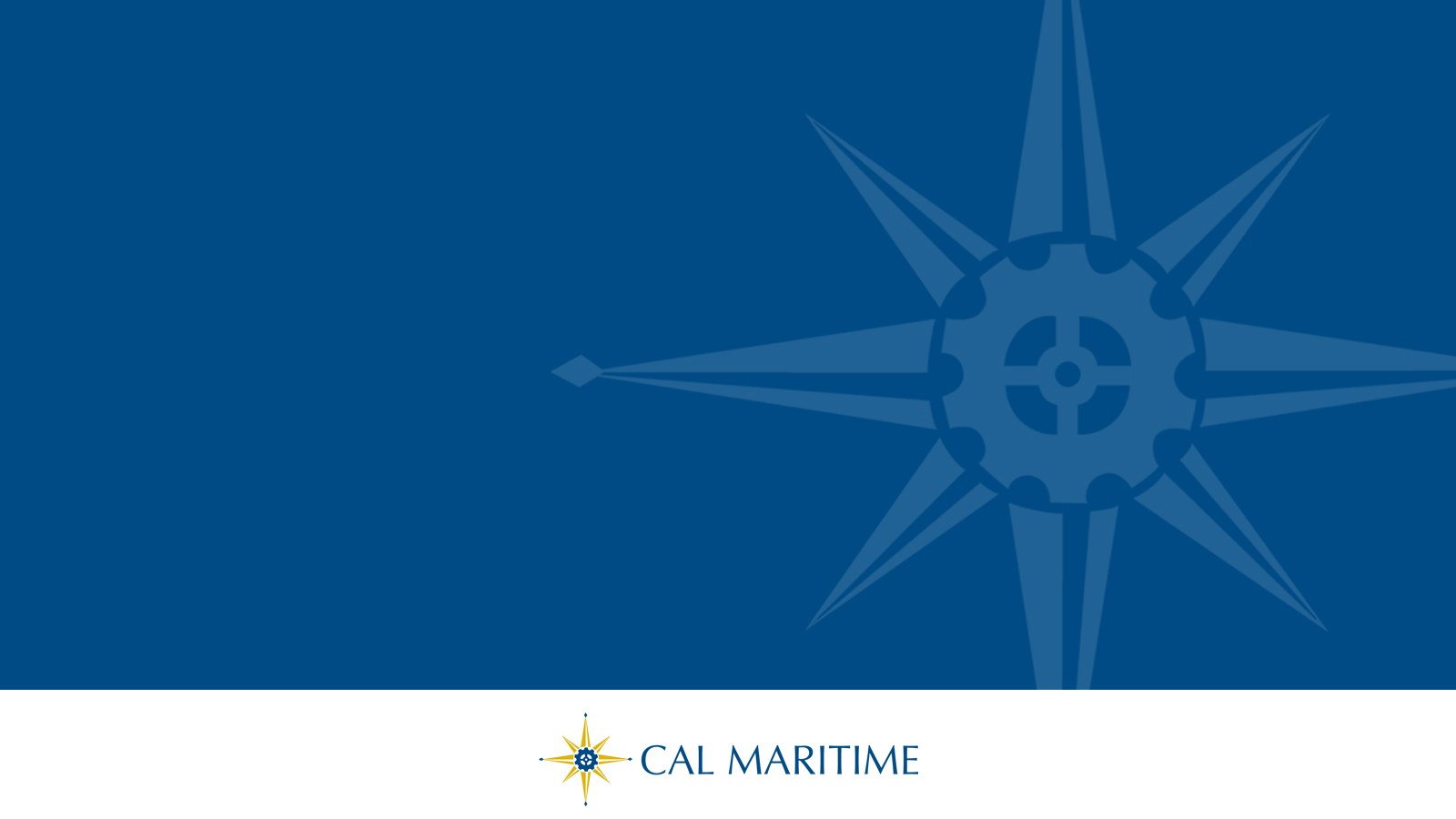 PRESENTATION TITLE GOES HERE
PRESENTATION SUB-TITLE
Other Information as Necessary
11/15/2017
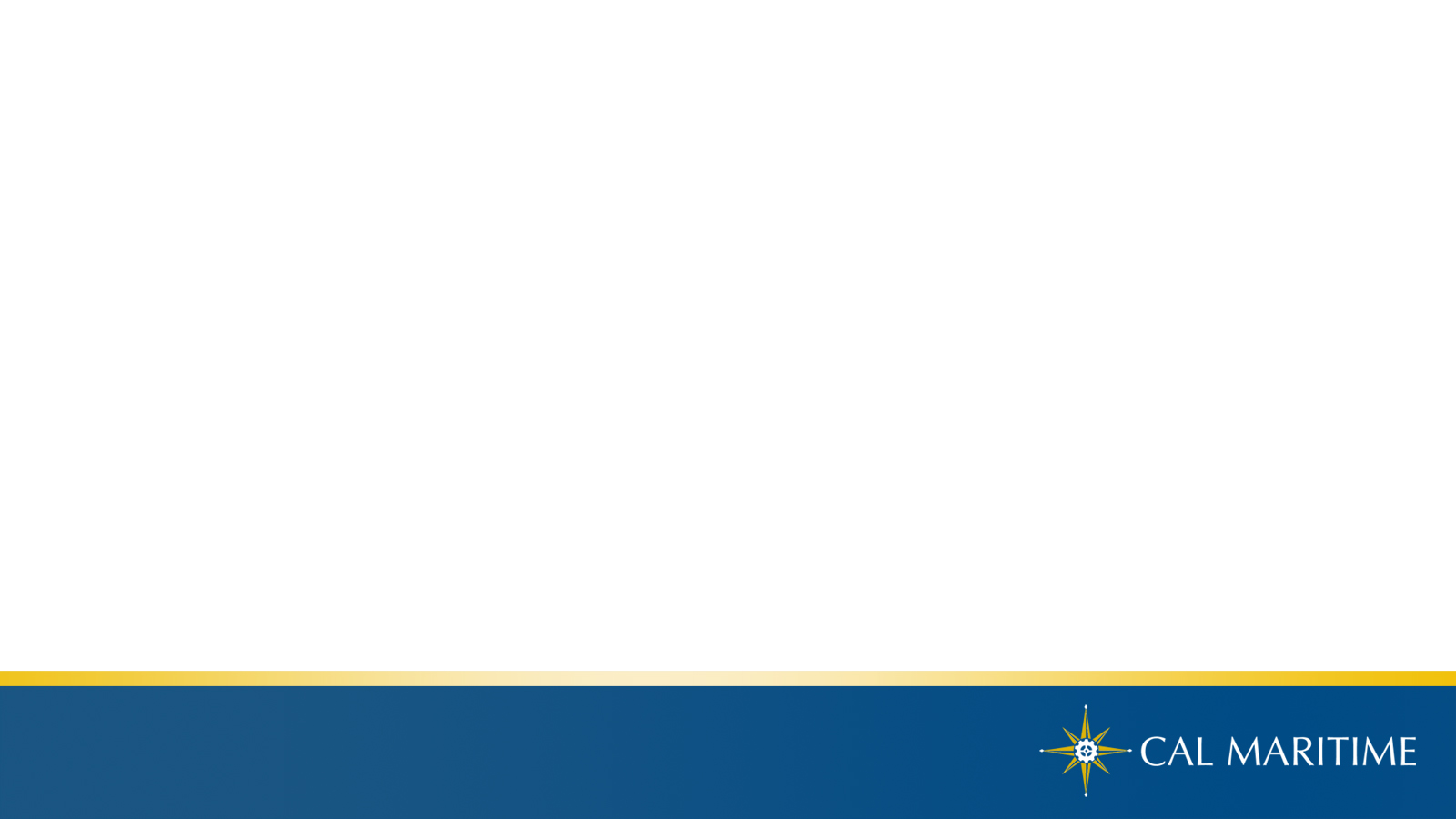 Slide Title
Slide Sub-title if Necessary
Lorem ipsum dolor sit amet, consectetur adipiscing elit.
Nulla interdum turpis sed orci congue, id facilisis felis consequat.
Maecenas tristique, velit nec volutpat imperdiet, est nibh dapibus nibh, sed tincidunt quam purus id tellus.
Suspendisse eu enim nec odio bibendum elementum non id ante.
PRESENTATION SUB-TITLE
Other Information as Necessary
11/15/2017
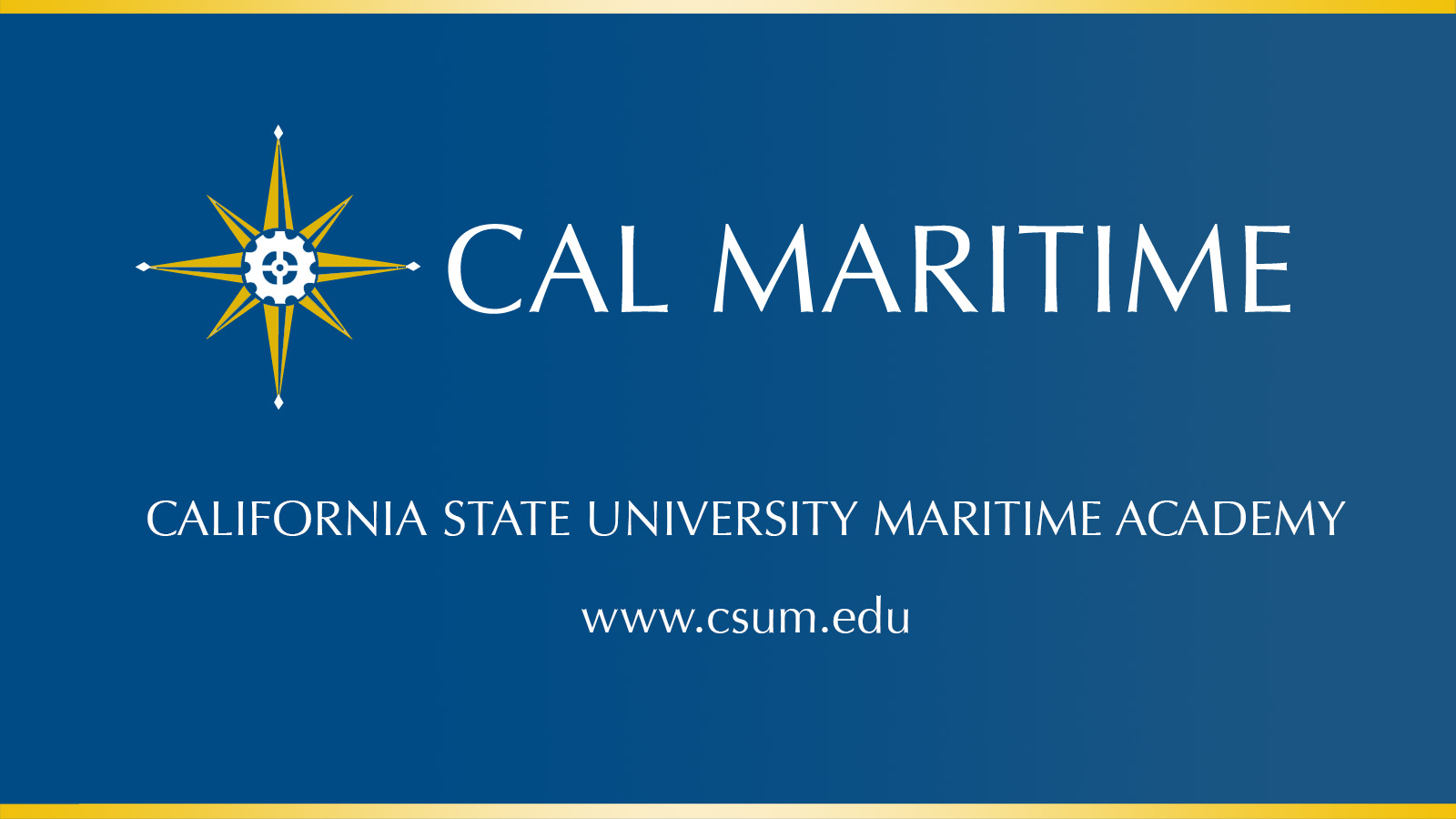